Тест «Опасные места»
Окружающий мир 3 класс 
Школа России
1.Что можно делать на балконе?
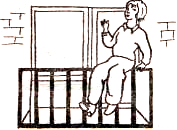 а)Сидеть на перилах

б)Вешать белье

в)Играть в подвижные игры
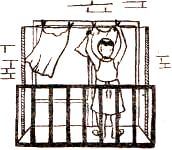 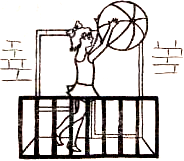 2.  Что можно делать в лифте?
а)нажимать на кнопки

б)разводить костёр

в)спускаться в шахту лифта
3.  Когда нельзя ехать в лифте?
а)когда лифт исправен

б)когда в лифт зашёл незнакомый человек

в)когда в лифт зашли твои соседи
4. Что нельзя делать в лифте?
а)ездить с этажа на этаж 

б)перевозить тяжёлые вещи 

в)кататься на крыше лифта
5.Как надо спускаться  с этажей во время пожара?
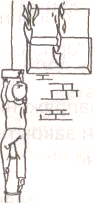 а)по водосточной трубе

б)в лифте

в)по лестнице
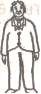 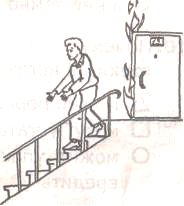 6. Что надо делать, если вы застряли в лифте?
а) постараться самому открыть дверь и выйти;
б) нажать кнопку «Вызов диспетчера»;
в) попрыгать, чтобы кабина пришла в движение;
7. Какое место на улице предназначено для детей?
а) пустырь;
б) спортплощадка;
в) стройплощадка;
8. Чем опасна трансформаторная буд­ка?
а)в ней ток высокого напряжения 
б) друзья могут тебя там закрыть
в)в ней темно и страшно
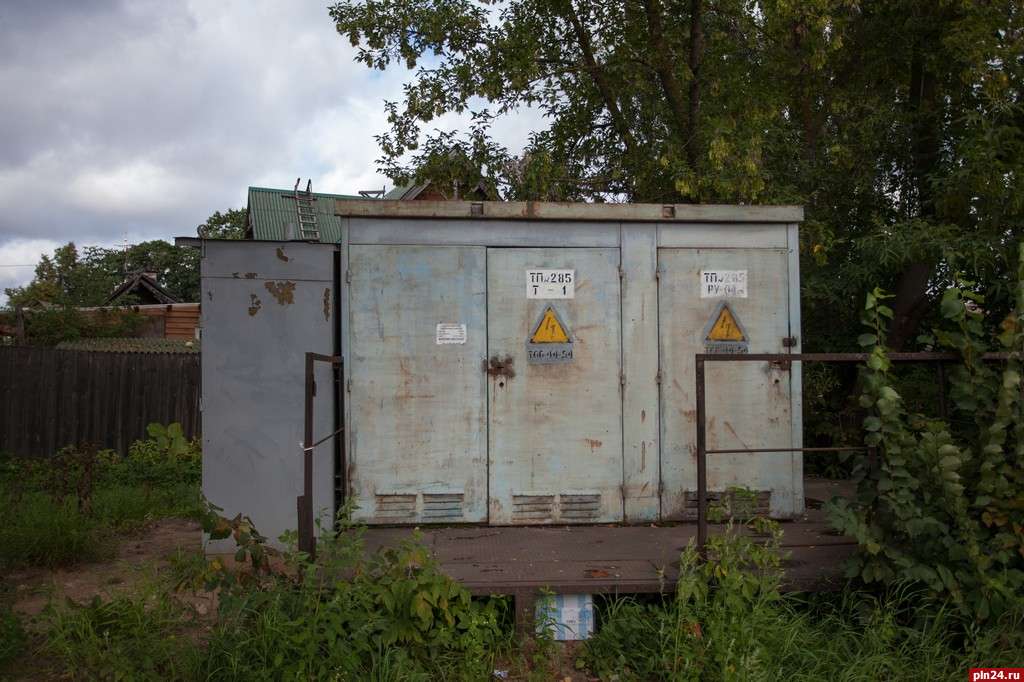 9.Где детям нельзя играть зимой?
а) на тонком льду;
б) на хоккейной площадке;
в) во дворе;
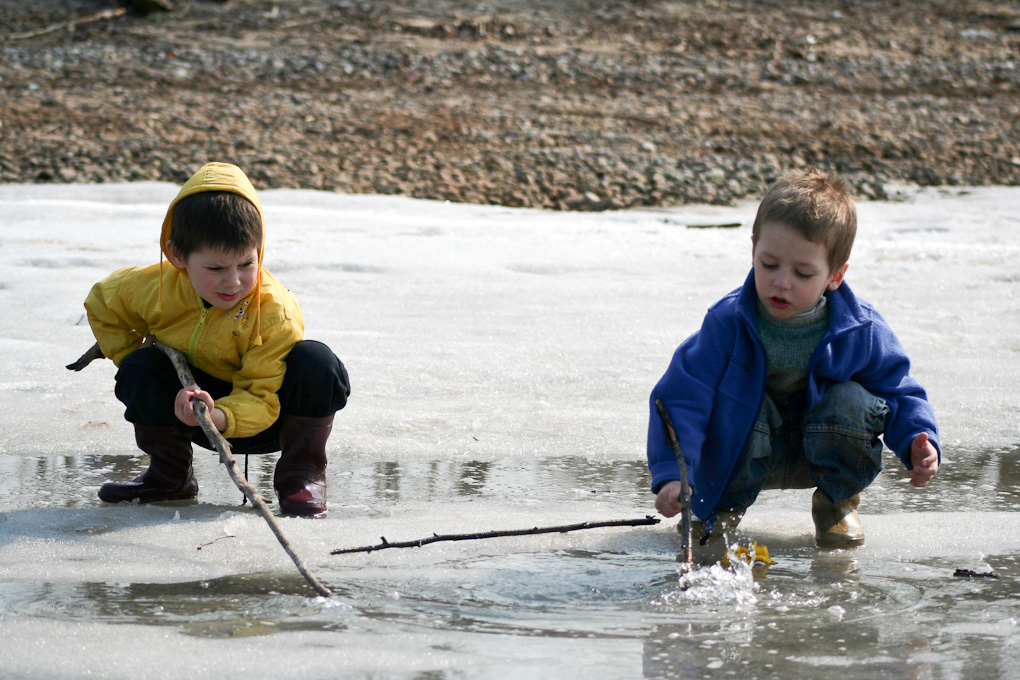 10.Небезопасно гулять в одиночку с наступлением темноты, потому что:
а) будет скучно;
б) может подстерегать преступник;
в) не будет видно дороги;
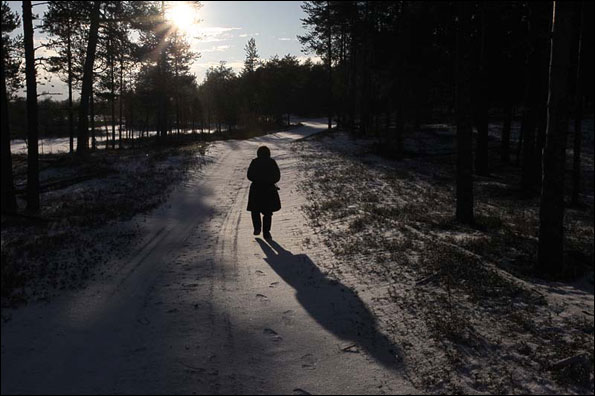 11. Почему нельзя кататься с ледяной горки на ногах?
а) можно порвать ботинки;
б) могут устать ноги;
в) можно получить травму;
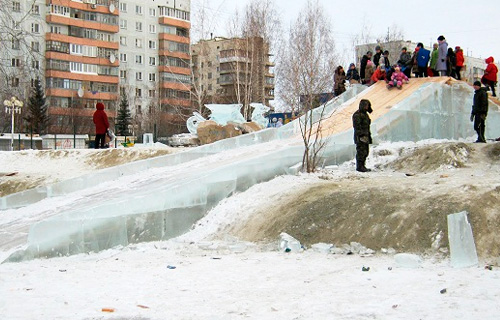 12. Что делать, чтобы качели не стали опасными?
а) Не подходить к ним близко, когда кто – то качается;
б) сильно раскачивать качели;
в) качаться по несколько человек;
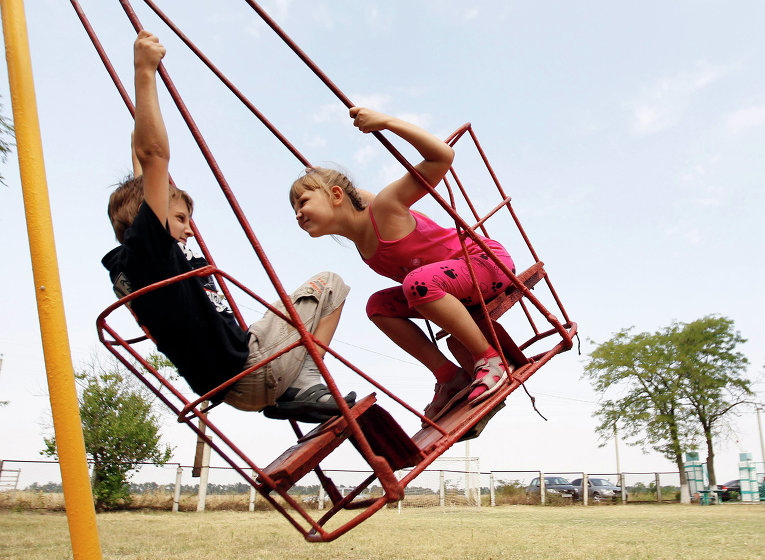 13. Кто из детей поступает правильно?
а) Женя и Игорь играют на чердаке;
б) Олег и Дима лазают по крышам;
в) Вадим и Антон играют  во дворе;
14.Какие места опасны в тёмное время суток?
а) магазин;
б) пустырь;
в) двор;
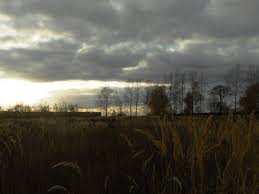 15. Укажи телефон, по которому надо звонить, если получил травму
а) 03;
б) 02;
в) 01;
Молодцы! Спасибо за работу!